ВЫСТАВКА
ВАШ КОТТЕДЖ - 2023
МАРКЕТИНГОВЫЙ ОТЧЕТ
ПРОФИЛЬ ПОСЕТИТЕЛЯ
65,2% ПОСЕТИТЕЛЕЙ - МУЖЧИНЫ


СРЕДНИЙ ВОЗРАСТ ПОСЕТИТЕЛЯ
33 ГОДА

ПОКАЗАТЕЛЬ ПРОШЛОГО ГОДА – 39 ЛЕТ
СФЕРА ДЕЯТЕЛЬНОСТИ ПОСЕТИТЕЛЕЙ-ПРОФЕССИОНАЛОВ
ВОПРОС ДЛЯ КОНСЬЮМЕРОВ:
«ЕСТЬ ЛИ ЗАГОРОДНЫЙ ДОМ, КОТТЕДЖ?»
ДРУГОЕ: ПРОДАЖА ЧАСТНЫХ ДОМОВ (2), РИЕЛТОР (2), УСТАНОВКА БАССЕЙНА, ВЕНТИЛЯЦИЯ, ЭНЕРГОАУДИТ, УЧИТЕЛЬ, БУРЕНИЕ, ДЕКОР, УЧУСЬ
ИНТЕРЕСУЮЩИЕ РАЗДЕЛЫ ВЫСТАВКИ
ДОСТИЖЕНИЕ ДОГОВОРЕННОСТЕЙ НА ВЫСТАВКЕ
ДРУГОЕ:
ВСЕ (9), ФУНДАМЕНТ (2), ТЕПЛЫЕ ПОЛЫ (2), ДИЗАЙН (2), ПРЕДМЕТЫ ДЕКОРА (2), ДЕРЕВО (2), МЕБЕЛЬ (2), КИРПИЧ (2), САДОВАЯ МЕБЕЛЬ, ПОСТАВЩИКИ, ЖИД. КАМЕНЬ, ВОРОТА, КРЫШИ, КРАСКИ, МК
ОПРАВДАННОСТЬ ОЖИДАНИЙ У ПОСЕТИТЕЛЕЙ
ОЖИДАНИЯ ОПРАВДАЛИСЬ У 90,3% ПОСЕТИТЕЛЕЙ. В ПРОШЛОМ ГОДУ ПОКАЗАТЕЛЬ СОСТАВЛЯЛ 88,3%
ОПРАВДАЛИСЬ:

НАШЕЛ, ЧТО ИСКАЛ (60)
МНОГО НОВОГО И ИНТЕРЕСНОГО (25) ВСЕ УСТРАИВАЕТ, ВСЕ НРАВИТСЯ (17) МНОГООБРАЗИЕ, ВСЕ ЕСТЬ (17) МНОГО КОМПАНИЙ (15)
МНОГО ПОЛЕЗНОЙ ИНФОРМАЦИИ (12) НАЛАДИЛИ КОНТАКТЫ (7)
КОНТРАКТЫ ЗАКЛЮЧИЛИ (5) ЛУЧШЕ, ЧЕМ РАНЬШЕ (4) ХОРОШАЯ ПОСЕЩАЕМОСТЬ (3)
КОМФОРТНО, ВЕСЕЛО, ИНТЕРЕСНО (3) КАЖДЫЙ ГОД ОПРАВДЫВАЮТСЯ (2) ОРГАНИЗОВАНО ОТЛИЧНО (2)

НЕ ОПРАВДАЛИСЬ:

НЕ НАШЕЛ, ЧТО НУЖНО (2)
НЕ ДОСТИГЛИ ДОГОВОРЕННОСТЕЙ (2) МАЛО ПРОФИЛЬНЫХ ТЕМ (2) БОЛЬШЕГО ОЖИДАЛ (2)
НЕ ЗАЦЕПИЛО (2)
РМАЛО ПО БЛАГОУСТРОЙСТВУ (1)
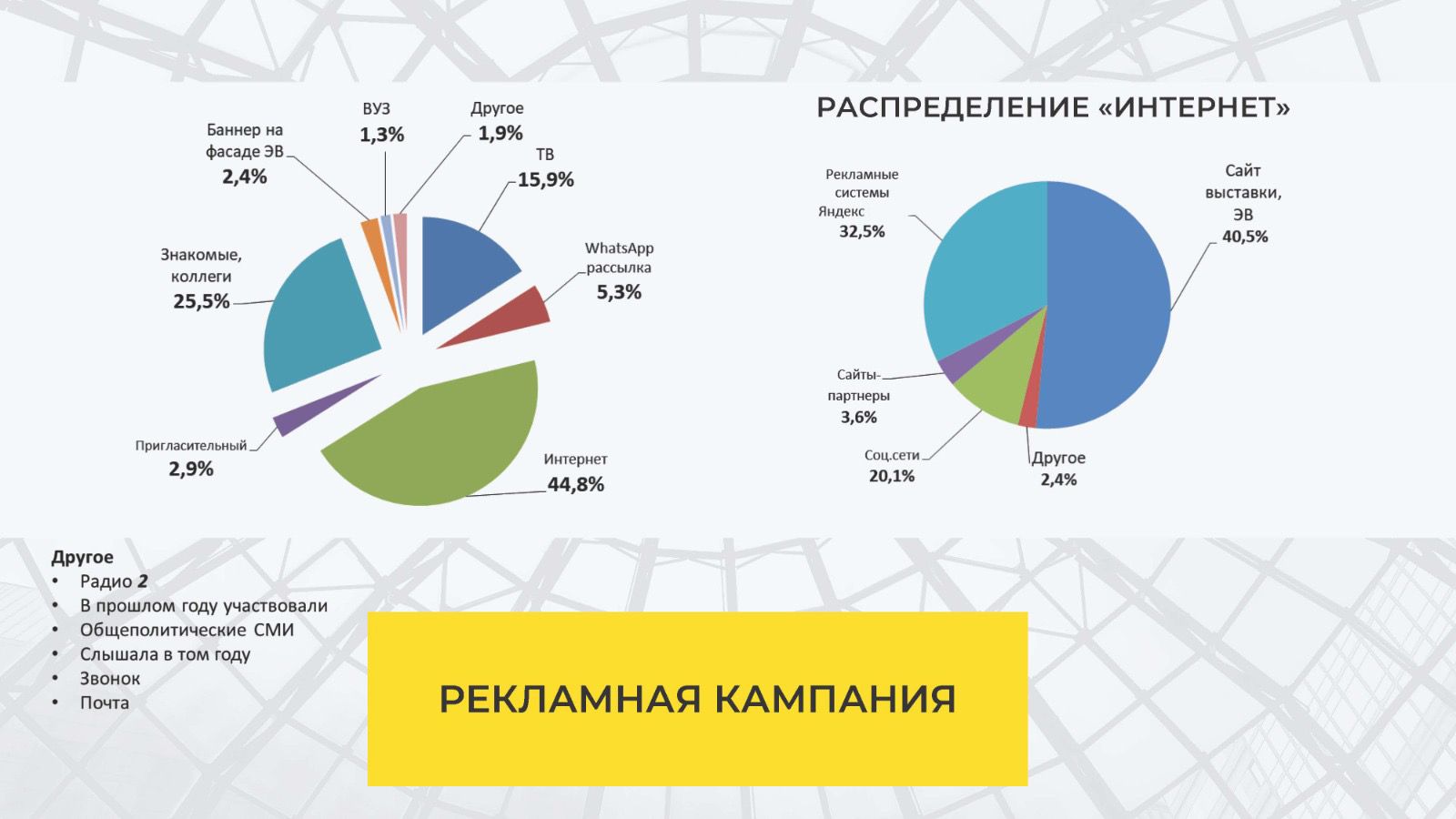 ИЗМЕНЕНИЕ ВЫСТАВКИ
УЛУЧШИЛАСЬ:

БОЛЬШЕ КОМПАНИЙ (18)
БОЛЬШЕ ВЫСТАВКА, НАСЫЩЕННЕЕ, АКТИВНЕЕ (15) ОРГАНИЗАЦИЯ ЛУЧШЕ (4)
ХОРОШЕЕ ОФОРМЛЕНИЕ, КРАСИВО, УЮТНО (3) ПРОШЛЫЙ ГОД УЖАСНО (2)
ХОРОШО ВСЕ ПРЕДСТАВЛЕНО (2) МНОГО НОВЫХ ПРЕДСТАВИТЕЛЕЙ (2) БОЛЬШЕ НАРОДУ (2)
УЧАСТНИКИ ЗАИНТЕРЕСОВАННЕЕ (2)
СТЕНДЫ ИНТЕРЕСНЕЕ (2)
65,3% ПОСЕТИТЕЛЕЙ СЧИТАЮТ, ЧТО ВЫСТАВКА УЛУЧШИЛАСЬ. ПОКАЗАТЕЛЬ ПРОШЛОГО ГОДА СОСТАВЛЯЕТ 52,4%
УХУДШИЛАСЬ:
БЫЛО БОЛЬШЕ КРАСИВЫХ АРХИТЕКТУРНЫХ СТЕНДОВ (2) В ТОМ ГОДУ БЫЛО ПОМПЕЗНЕЕ (1)
МАЛО АКТИВНОСТИ ОТ УЧАСТНИКОВ (2)
РАБОТА С ЦЕЛЕВОЙ АУДИТОРИЕЙ
ЦЕЛЕВАЯ АУДИТОРИЯ
УДОВЛЕТВОРЕННОСТЬ ЦЕЛЕВЫМИ ПОСЕТИТЕЛЯМИ
ДРУГОЕ: ПРОИЗВОДИТЕЛИ (2) КЛИЕНТЫ С ДОСТАТКОМ
78,8% УЧАСТНИКОВ ДОВОЛЬНЫ РАБОТОЙ С ЦЕЛЕВЫМИ ПОСЕТИТЕЛЯМИ НА ВЫСТАВКЕ
СРЕДНЕЕ КОЛИЧЕСТВО ЦЕЛЕВЫХ ПОСЕТИТЕЛЕЙ НА СТЕНДЕ – 146
СРЕДНЯЯ СУММА ПОКУПКИ ПОСЕТИТЕЛЯ СОСТАВЛЯЕТ 383 811 РУБ.

КОЛИЧЕСТВО КУПИВШИХ СОСТАВЛЯЕТ 17,4%, 649 ЧЕЛОВЕК
ОПРАВДАННОСТЬ ОЖИДАНИЙ У УЧАСТНИКОВ
ОЖИДАНИЯ ОПРАВДАЛИСЬ У 77,5% УЧАСТНИКОВ

ПОКАЗАТЕЛЬ 2021 ГОДА СОСТАВЛЯЕТ 89,4%

ОПРАВДАЛИСЬ:

МНОГО ПОТЕНЦИАЛЬНЫХ КЛИЕНТОВ, ЦА (7) КОНЕЧНЫЕ ПОТРЕБИТЕЛИ УЗНАЛИ О НАС (4) ИНТЕРЕС К НАШЕЙ ПРОДУКЦИИ (2)
СОБИРАЕМ КОНТАКТЫ, НАДЕЕМСЯ, ЧТО РЕЗУЛЬТАТ БУДЕТ ПОЛОЖИТЕЛЬНЫЙ (4)
ПРЯМОЕ ОБЩЕНИЕ ЛУЧШЕ ТЕЛЕФОННОЙ БЕСЕДЫ (1) В КОЛИЧЕСТВЕ ПОКУПАТЕЛЕЙ (1)
НАШЛИ ПАРТНЕРА (3)
ВО ВСЕМ (2)


НЕ ОПРАВДАЛИСЬ:

ОЧЕНЬ МАЛО ПОСЕТИТЕЛЕЙ (1) МАЛО КРУПНОГО ПОСЕТИТЕЛЯ (2) УПАЛ СРЕДНИЙ ЧЕК (2)